Διαχείριση οδοντιατρικού ασθενούς με Σακχαρώδη Διαβήτη
Παναγιώτης Α. Κορομάντζος
Επίκουρος Καθηγητής Περιοδοντολογίας ΕΚΠΑ
ΣΑΚΧΑΡΩΔΗΣ ΔΙΑΒΗΤΗΣ
425 εκ. ενήλικες (20-79 ετών) με Σ.Δ.
629 εκ. με Σ.Δ. έως   το 2045
79% των ασθενών με Σ.Δ. ζούν σε χώρες με χαμηλό ή μέσο  οικονομικό επίπεδο
Η μεγαλύτερη αναλογία ατόμων με Σ.Δ. στον γενικό πληθυσμό είναι στις ηλικίες  40 με 59.
1 στους 2 (212 εκ) άτομα με Σ.Δ. ήταν αδιάγνωστα.
Παγκόσμιος Οργανισμός Υγείας 2019
ΣΑΚΧΑΡΩΔΗΣ ΔΙΑΒΗΤΗΣ
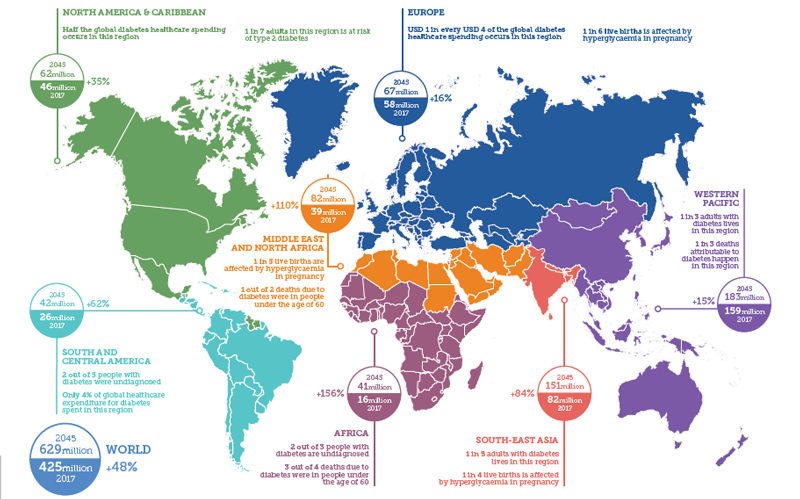 IDF 2018
ΣΑΚΧΑΡΩΔΗΣ ΔΙΑΒΗΤΗΣ ΕΛΛΑΔΑ
1.130.505 πάσχοντες 11% του συνολικού πληθυσμού. (ΕΛΣΤΑΤ 2021).
ΤΥΠΟΥ 1 : 48.954 (0,6%)
ΤΥΠΟΥ 2: 1.082.027 (5%)
ΑΛΛΟΙ ΤΥΠΟΙ : 27.965 (23%)
ΚΥΗΣΗΣ: 18.227 (20%)
ΝΕΟΓΝΙΚΟΣ ΣΔ: 37
ΙΝΣΟΥΛΙΝΟΠΕΝΙΑ ΜΕΤΑ ΑΠΟ ΙΑΤΡΙΚΕΣ ΠΡΑΞΕΙΣ: 1.009 (23%)
ΗΔΙΚΑ 2022
ΣΔ ΚΑΙ COVID-19
People with diabetes and HbA1C levels over or equal to 7% were 35 to 40% more likely to incur severe illness, including hospitalisation, if they contracted COVID-19.
IDF 2022
ΟΔΟΝΤΙΑΤΡΙΚΗ ΘΕΡΑΠΕΙΑ ΣΕ ΑΣΘΕΝΕΙΣ ΜΕ Σ.Δ.
Σακχαρώδης Διαβήτης.Στοματικές εκδηλώσεις
Μεγάλη απώλεια υγρών μέσω της διούρησης
Αλλοιωμένη αντίδραση στη φλεγμονή
Μικροαγγειακές διαφοροποιήσεις 
Αυξημένη συγκέντρωση γλυκόζης στο σάλιο.
Ξηροστομία
Μικροβιακές και ιικές μολύνσεις
Μυκητιάσεις (συνηθέστερα καντιντίαση)
Μη ικανοποιητική επούλωση
Αυξημένη επίπτωση και βαρύτητα τερηδόνας
Αυξημένη επίπτωση και βαρύτητα ΠΝ
Περιακρορριζικές αλλοιώσεις 
Καυσαλγία στόματος
ΣΥΣΧΕΤΙΣΗ Π.Ν. ΚΑΙ Σ.Δ.Απλουστευμένο σχεδιάγραμμα των μηχανισμών συσχέτισης
ΑΝΑΣΤΟΛΗ -↓ ΕΚΚΡΙΣΗΣ ΙΝΣΟΥΛΙΝΗΣ
ΑΝΤΙΣΤΑΣΗ ΣΤΗΝ ΙΝΣΟΥΛΙΝΗ
ΣΑΚΧΑΡΩΔΗΣ ΔΙΑΒΗΤΗΣ
ΥΠΕΡΓΛΥΚΑΙΜΙΑ
ΣΧΗΜΑΤΙΣΜΟΣ AGE
↑ επίπεδα TNF-α
↑ επίπεδα IL-1
Ουδετερόφιλα
↓ χημειοταξία
↓ προσκόλληση
↓ φαγοκυτταρική ικανότητα
ΣΥΝΔΕΣΗ AGE-RAGE
↑ επιπέδων κυττοκινών
↑ Βιολογικών μεσολαβητών φλεγμονής
ΠΕΡΙΟΔΟΝΤΙΚΗ ΝΟΣΟΣ
Εντονότερη φλεγμονή 
ταχύτερη αποδόμηση φατνιακού οστού
ΠΙΘΑΝΟΣ ΜΗΧΑΝΙΣΜΟΣ ΕΠΙΔΡΑΣΗΣ ΤΩΝ AGE ΚΑΙ RAGE
ΑΥΞΗΣΗ ΤΟΥ ΑΡΙΘΜΟΥ ΤΩΝ AGE
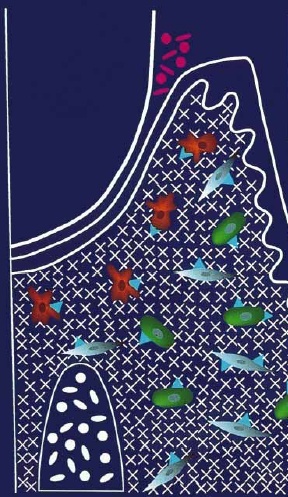 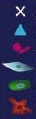 AGE
RAGE
Ο.Μ.Π.
Κ. ΕΝΔΟΘΗΛΙΟΥ
ΙΝΟΒΛΑΣΤΕΣ
ΜΑΚΡΟΦΑΓΑ
ΕΝΕΡΓΟΠΟΙΗΣΗ
ΔΙΑΠΕΡΑΤΟΤΗΤΑ
ΜΟΡΙΑ ΠΡΟΣΚΟΛΛΗΣΗΣ
RAGE ΕΝΔΟΘΗΛΙΟΥ
ΜΕΤΑΝΑΣΤΕΥΣΗ MPs
ΚΥΤΟΚΙΝΕΣ (IL-6, TNFα)
MMP
RAGE ΜΑΚΡΟΦΑΓΩΝ
MMP
RAGE ΙΝΟΒΛΑΣΤΩΝ
ΚΟΛΛΑΓΟΝΟ
ΕΝΤΟΝΗ ΑΝΤΙΔΡΑΣΗ 
ΣΕ ΠΕΡΙΟΔΟΝΤΟΠΑΘΟΓΟΝΑ ΒΑΚΤΗΡΙΑ
ΤΑΧΕΙΑ ΑΠΟΔΟΜΗΣΗ ΣΥΝΔΕΤΙΚΟΥ ΙΣΤΟΥ
ΚΑΙ ΟΣΤΙΚΗ ΑΠΩΛΕΙΑ
LALA 2000
Επίδραση του Σ.Δ. στην επούλωση
Μειωμένη δράση  των αυξητικών παραγόντων 
Διαταραχή στην νευροφλεγμονώδη μετάδοση του ερεθίσματος στους αισθητικούς νευρώνες της περιοχής του τραύματος, 
Οξειδωτικό στρες 	
Διαταραχή στη δράση των μεταλλοπρωτεινασών, 
Αυξημένα  επίπεδα γλυκόζης πλάσματος και τα τελικά προϊόντα γλυκοζυλίωσης
Αυξημένος ρυθμός απόπτωσης.
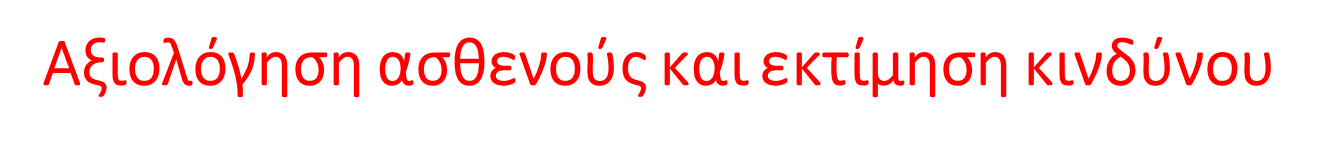 Λήψη ιστορικού. Συνεννόηση με Διαβητολόγο εάν ο γλυκαιμικός έλεγχος είναι ανεπαρκής ή εάν υπάρχουν συμπτώματα και σημεία που υποδηλώνουν ένα αδιάγνωστο πρόβλημα ή εάν η διάγνωση είναι αβέβαιη. Εάν ο διαβήτης ελέγχεται ικανοποιητικά, όλες 	οι οδοντιατρικές επεμβάσεις μπορούν να πραγματοποιηθούν χωρίς ιδιαίτερες προφυλάξεις. 	Πρωινά ραντεβού είναι συνήθως καλύτερα. (?)
Ικανοποιητική ρύθμιση Σ.Δ.
Γλυκόζη αίματος νηστείας μεταξύ 70 και 200 mg/dL+Καμία επιπλοκή (π.χ. πρόσφατο έμφραγμα του μυοκαρδίου, νεφρική νόσος, συμφορητική καρδιακή ανεπάρκεια, συμπτωματική στηθάγχη, μεγάλη ηλικία, καρδιακή αρρυθμία, εγκεφαλικό επεισόδιο) +Αρτηριακή πίεση <180/110 mm Hg
Πιθανά Θέματα και παράγοντες Ανησυχίας
Αναλγητικά Αντιβιοτικά Αναισθησία
Συσκευές O ασθενής μπορεί να φοράει την αντλία ινσουλίνης του. Βεβαιωθείτε ότι είναι συνδεδεμένη και λειτουργεί σωστά.
Φάρμακα Συνιστάται στον ασθενή να λαμβάνει τη συνήθη δόση ινσουλίνης και κανονικά γεύματα την ημέρα της οδοντιατρικής συνεδρίας. Τα παραπάνω να επιβεβαιωθούν στη συνεδρία.
Αναλγητικά
Με προσοχή η χρήση ασπιρίνης και άλλων ΜΣΑΦ σε ασθενείς που λαμβάνουν σουλφονυλουρίες  επειδή μπορεί να επιδεινώσει την υπογλυκαιμία.
H υπογλυκαιμική ενέργεια των σουλφονυλουριών, και ιδιαίτερα της πρώτης γενεάς, ενισχύεται από τη σύγχρονη λήψη φαρμάκων, τα οποία εκτοπίζουν τις σουλφονυλουρίες από τις δεσμευτικές θέσεις τους στις πρωτεΐνες του πλάσματος.Tα φάρμακα αυτά είναι: σαλικυλικά, μη στεροειδή αντιφλεγμονώδη, κ.α.
Χλωροπροπαμίδη, Τολβουταμίδη, Τολαζαμίδη
Προφυλακτική Αντιβίωση
Δεν υπάρχει η επιστημονική τεκμηρίωση ότι η ΠΑ έχει τόσο προφυλακτική όσο και ευεργετική επίδραση στην επουλωτική ικανότητα ασθενών με Σ.Δ.
Η χορήγηση ΠΑ από τα μέχρι σήμερα επιστημονικά δεδομένα δεν τεκμηριώνεται
Αναισθησία
Ικανοποιητικά ρυθμισμένοι – καμία διαφοροποίηση
ΣΔ + υπέρταση ή αρρυθμίες ή ΜΙ maximum 2 φύσιγγες 1:100.000
Προσοχή στην επινεφρίνη (δράση αντίθετη της ινσουλίνης)
Για ασθενείς με ΣΔ και καρδιαγγειακά ισχύουν οι οδηγίες για καρδιαγγειακά
ΠΕΡΙΟΔΟΝΤΙΚΗ ΘΕΡΑΠΕΙΑ  ΣΕ  ΑΣΘΕΝΕΙΣ ΜΕ Σ.Δ.
Συνεδρίες σύντομες, ατραυματικές κατα το δυνατό, και “stress free”.
Καμμία διαφοροποίηση στην αντιδιαβητική αγωγή.
Πρωινές συνεδρίες (↑ επίπεδα ενδογενών κορτικοστεροιδών).
Επαρκής και εν τω βάθη αναισθησία.
ΠΕΡΙΟΔΟΝΤΙΚΗ ΘΕΡΑΠΕΙΑ  ΣΕ  ΑΣΘΕΝΕΙΣ ΜΕ Σ.Δ. (ΙΙ)
Σε ασθενείς με ικανοποιητικό γλυκαιμικό έλεγχο, ΚΑΜΜΙΑ διαφοροποίηση στο σχέδιο θεραπείας.
Η χρήση προφυλακτικής αντιβίωσης ΔΕΝ τεκμηριώνεται.
ΠΡΟΣΟΧΗ στα ανεπιθύμητα συμβάματα σε ασθενεις με Σ.Δ. (υπογλυκαιμία, κετονικό σοκ)
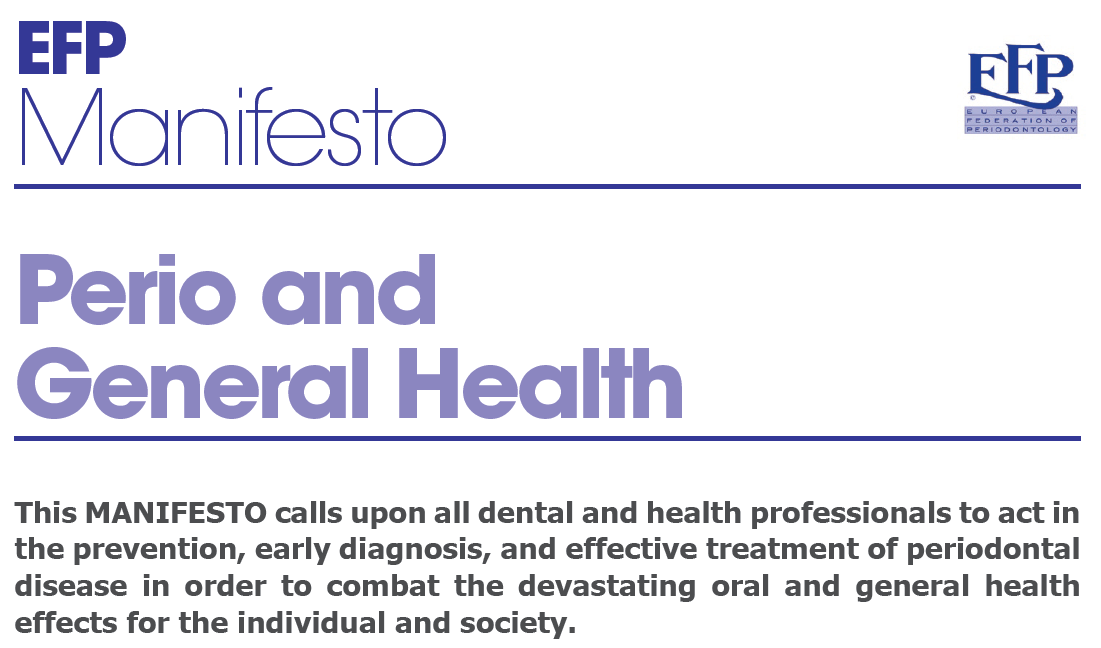 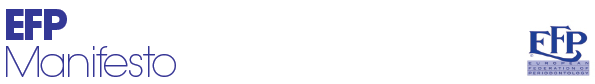 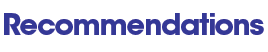 Οι ασθενείς με Σ.Δ. πρέπει να είναι ενήμεροι ότι ο μη ικανοποιητικός έλεγχος του Σ.Δ. αποτελεί αυξημένο κίνδυνο για την εμφάνιση Π.Ν.
Οι ασθενείς με Σ.Δ. και Π.Ν. πρέπει να είναι ενήμεροι ότι ο γλυκαιμικός τους έλεγχος μπορεί να είναι πιο δύσκολα ρυθμίσιμος, και ότι έχουν αυξημένο κίνδυνο για εμφάνιση επιπλοκών του Σ.Δ. (καρδιαγγειακά και νεφρολογικά προβληματα)
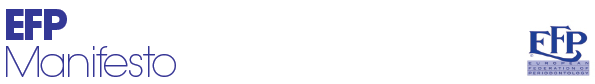 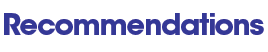 Η οδοντιατρική εξέταση ασθενών με Σ.Δ. 1, 2 και κύησης θα πρέπει να περιλαμβάνει και πλήρη περιοδοντολογικό έλεγχο.
Όλοι οι νεοδιαγνωσθέντες ασθενείς με Σ.Δ.1 και 2 θα πρέπει να υποβάλονται σε πλήρη περιοδοντολογικό έλεγχο ο οποίος θα επαναλαμβάνεται ετησίως.
ευχαριστώ